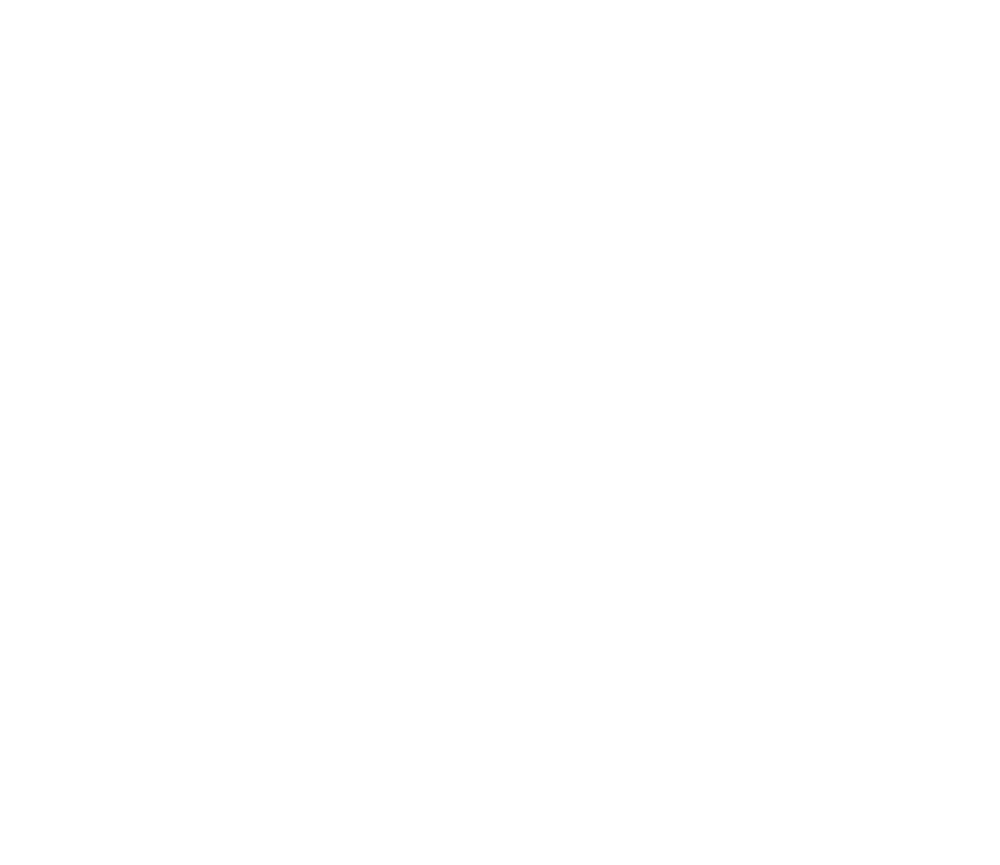 崔牧师的科学布道第3集
基督徒必须拒绝大爆炸 -2
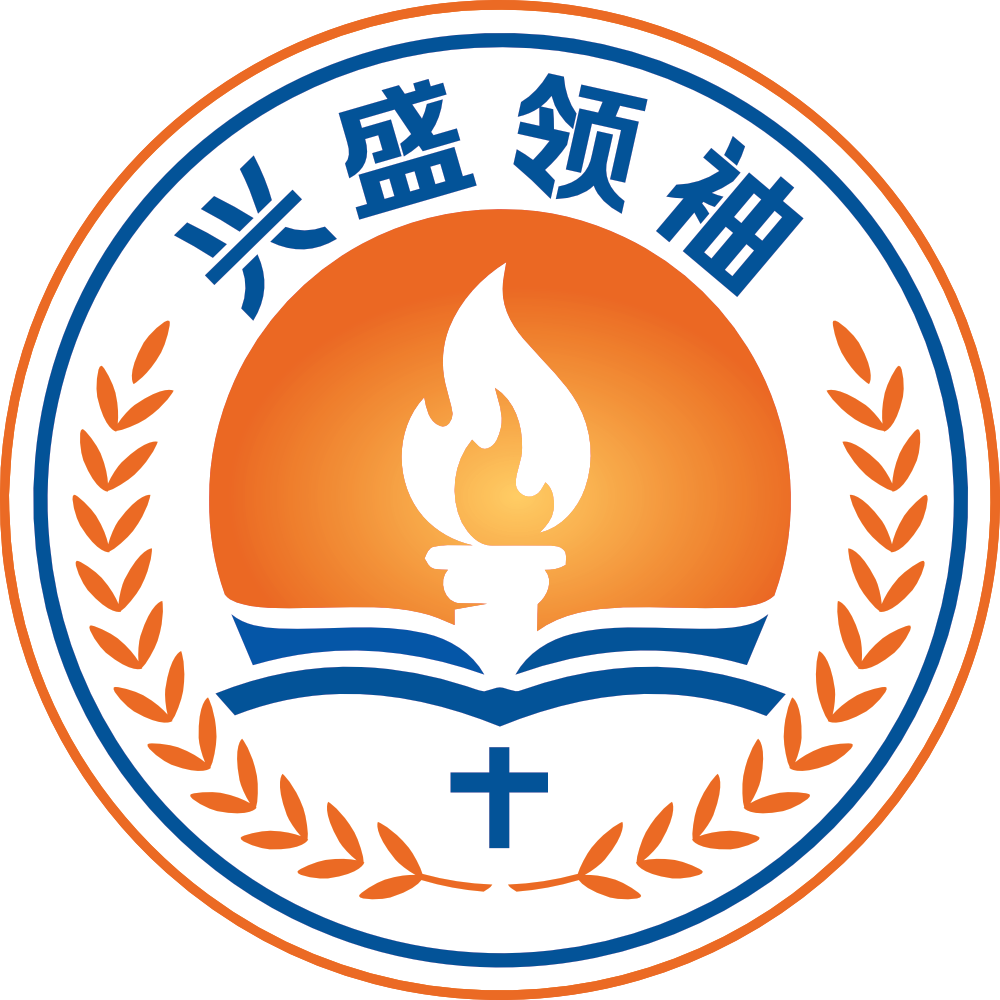 大爆炸的科学问题
13. 为什么宇宙微波背景辐射如此均匀（~3°K）？这意味着宇宙在它的历史早期就进入了热平衡状态，但是我们今天从宇宙的对立面（视界）看到的光现在只能到达我们, 并且从未混合过 - 地平线问题 - 需要超光速的光来解决它，因为宇宙膨胀不能解释。14. 你怎么知道宇宙在扩张？你不能通过实验来衡量它，所以你必须假设它扩张, 这是没有证据。这是信仰; 你需要盲目的信仰。
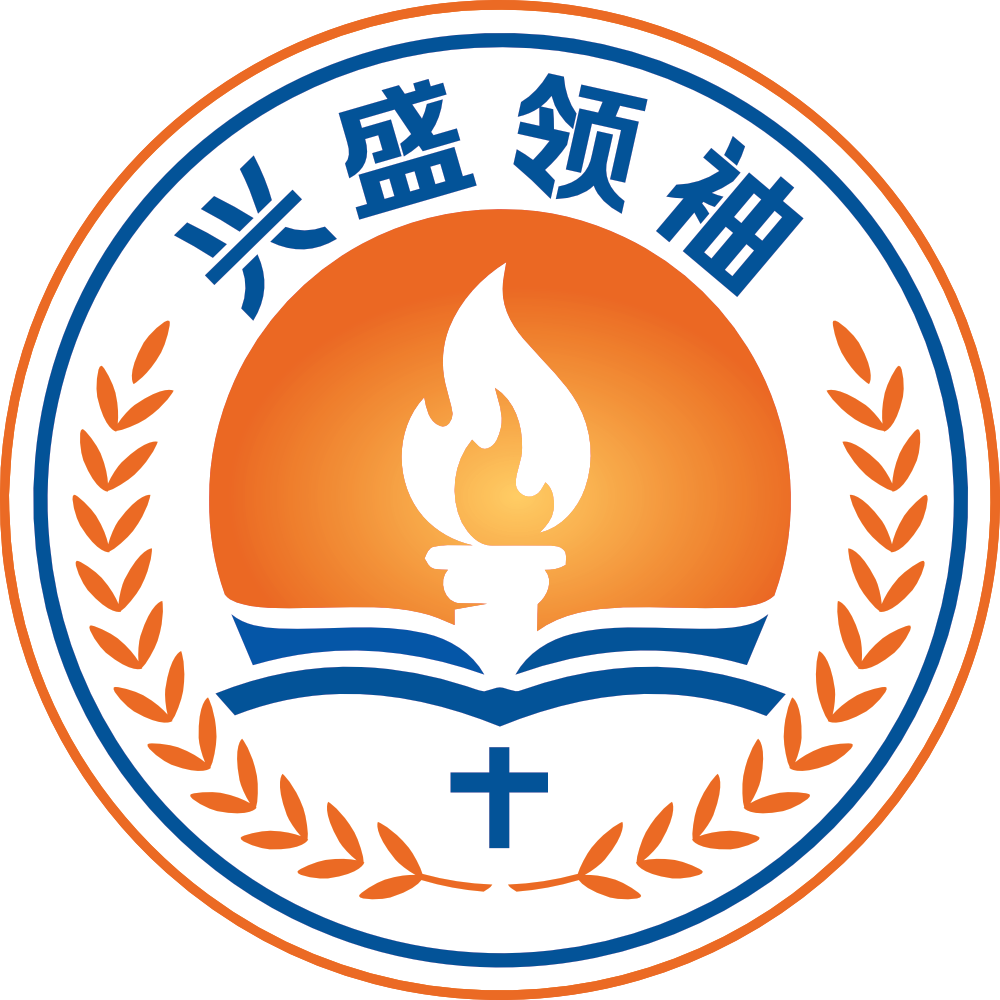 大爆炸的科学问题
15. 你怎么知道宇宙的扩张正在加速？你只有将暗物质和暗能量的大爆炸标准模型应用于观测上。你需要两个模糊因素假设才能得出这结论: 那就是假设暗物质和暗能量的存在。16. 什么是暗能量？这不是我们知道的电磁光子, 即辐射正常的能量。它具有反重力的作用。正常的能量只有吸引 - 不能反吸引。
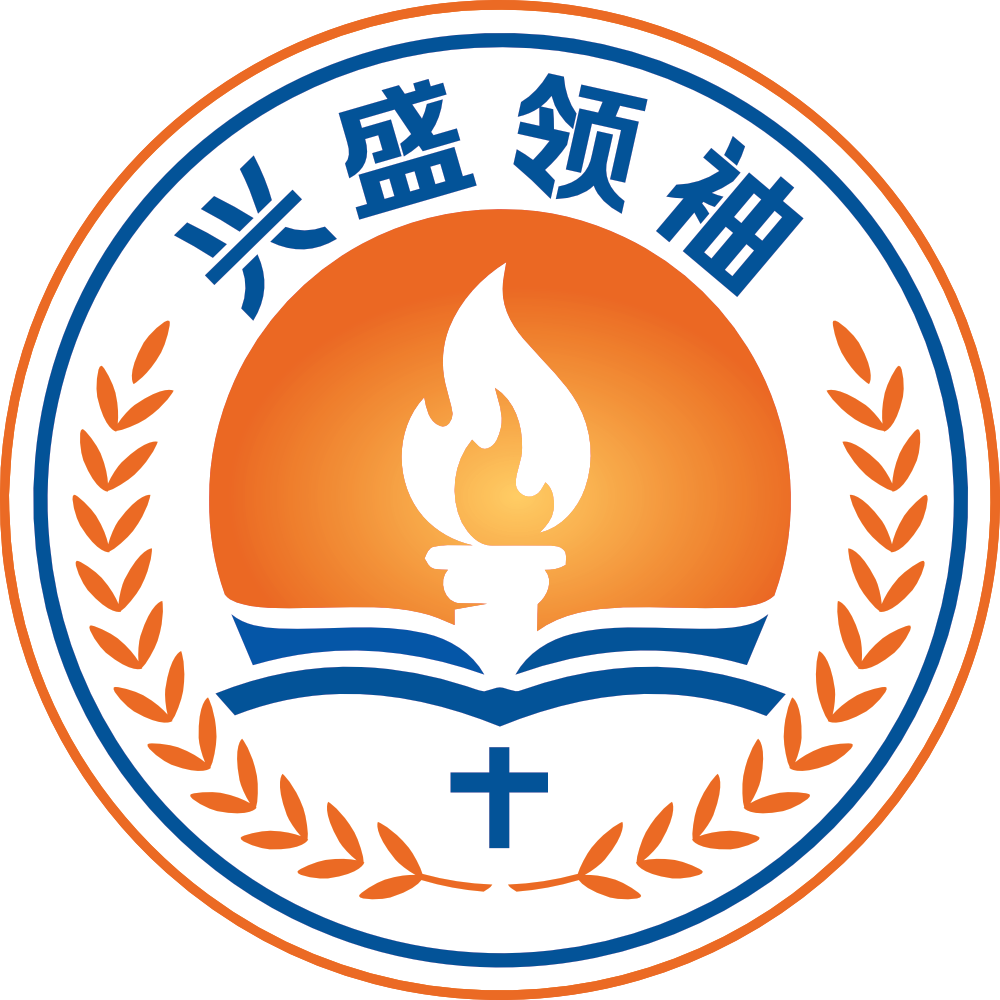 大爆炸的科学问题
17. 你不能在实际宇宙中试验你的宇宙大爆炸宇宙模型，因为我们不知道宇宙应该是什么样子 - 这是宇宙方差问题。科学家只能判断一个电脑模拟是什么样的。18. 宇宙邪恶轴为什么存在 - 在宇宙背景辐射的温度各不同的独立观测中看到的轴？该轴是一个真正的效果，由三个不同的独立观测组证明，在不同的卫星上使用不同的设备。大爆炸时间表与创世记第一章的顺序和内容完全矛盾。
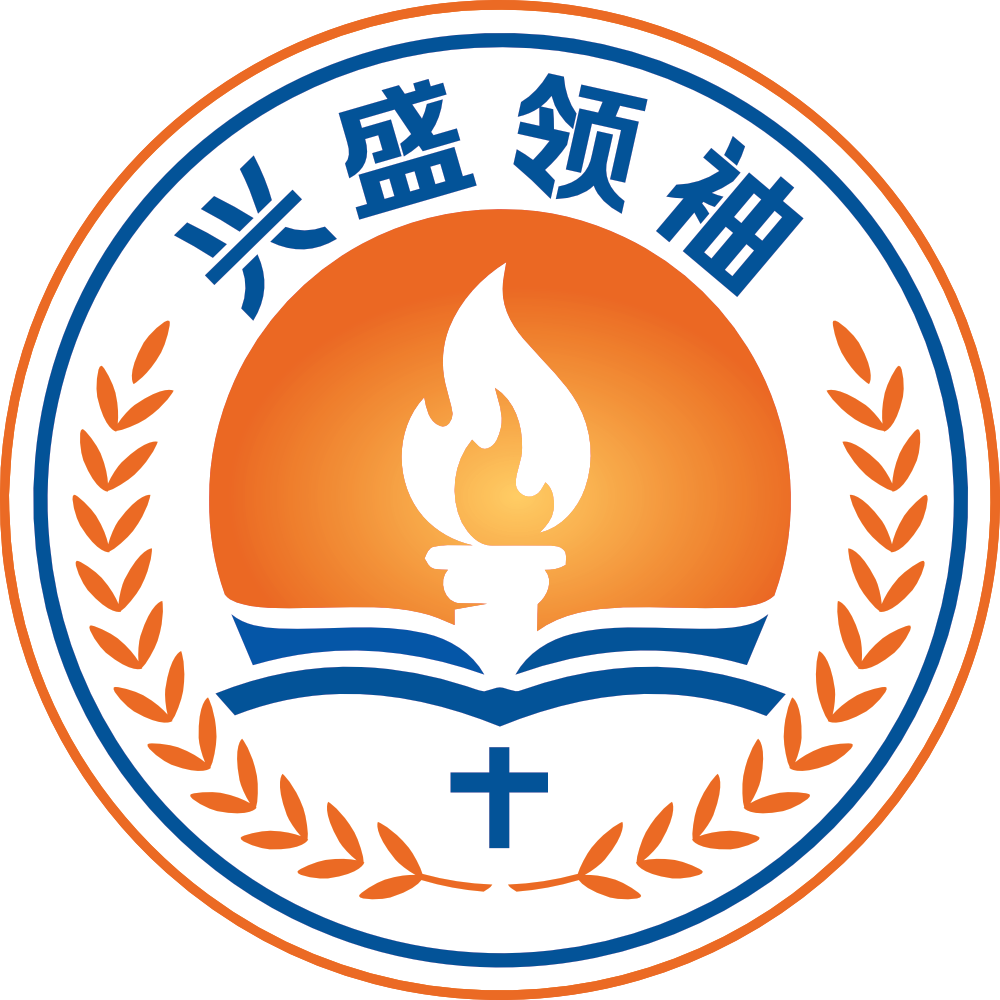 大爆炸的科学问题
19. 如果宇宙背景辐射是大爆炸火球的余辉，为什么星系团没有显示前景阴影？它们应该有前景阴影，但事实上, 它们没有前景阴影。20. 数以千亿计的旋涡星系旋转得太快，因此它们需要85％的暗物质，但在实验室中没有观察到。如果它如此无处不在，为什么经过50年的探索后没有发现它？只具有4％已知事物的宇宙的理论, 怎么能够是真实的？
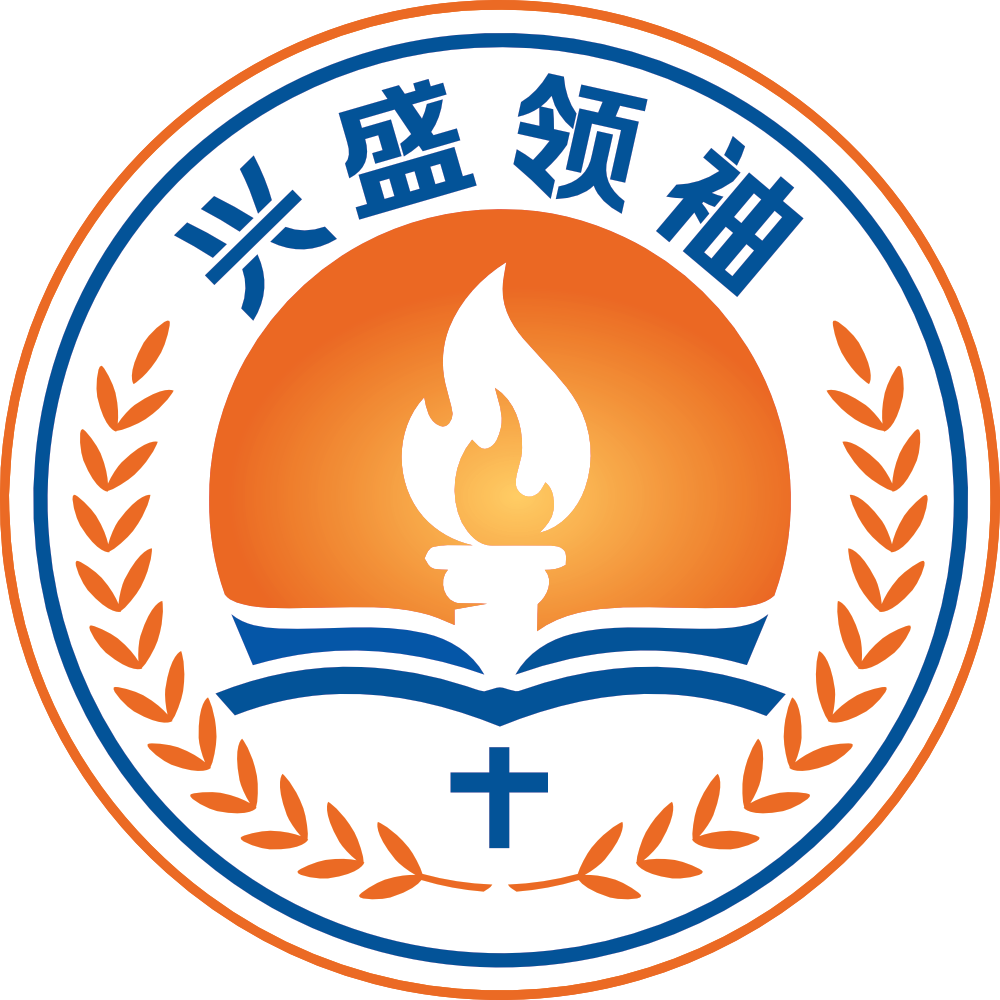 大爆炸的科学问题
21. 还有更多的问题 - 如宇宙常数常量的问题，单极问题，各向同性问题，平滑问题和人姓的宇宙（也被称为戈笛洛克斯宇宙）。22. 最后，为什么无神论者如此决心从他们的宇宙中消灭造物主？即使现在，时间的起源是他们最讨厌大爆炸标准模型的一件事，他们想要找到一种方法，使宇宙没有开始，或有许多可能的开始，人类同时对其中的几个宇宙进行抽样，这使得没有一点意义。这是斯蒂芬霍金教授的想法。
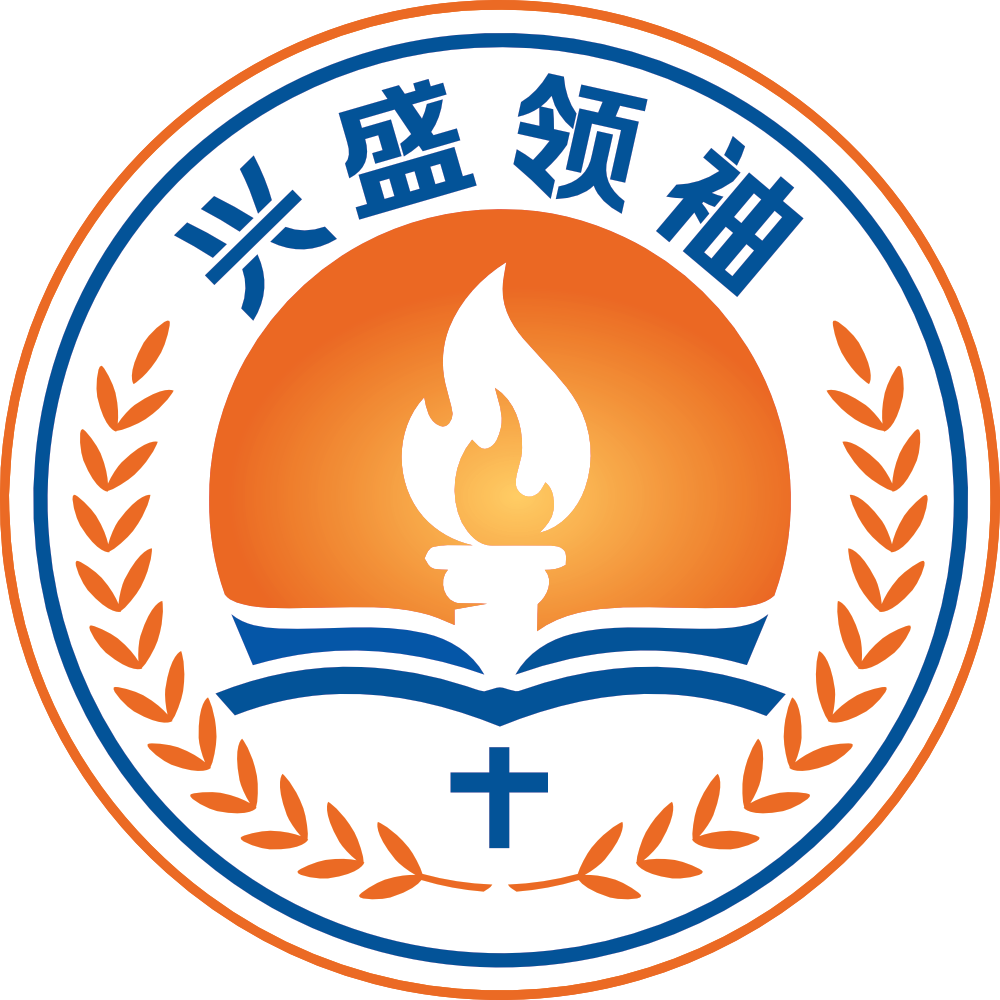 数百名科学家和工程师签署了反对大爆炸的声明
他们拒绝大爆炸并不是因为它是无神论的想法，而是因为他们基于许多科学理由反对它。
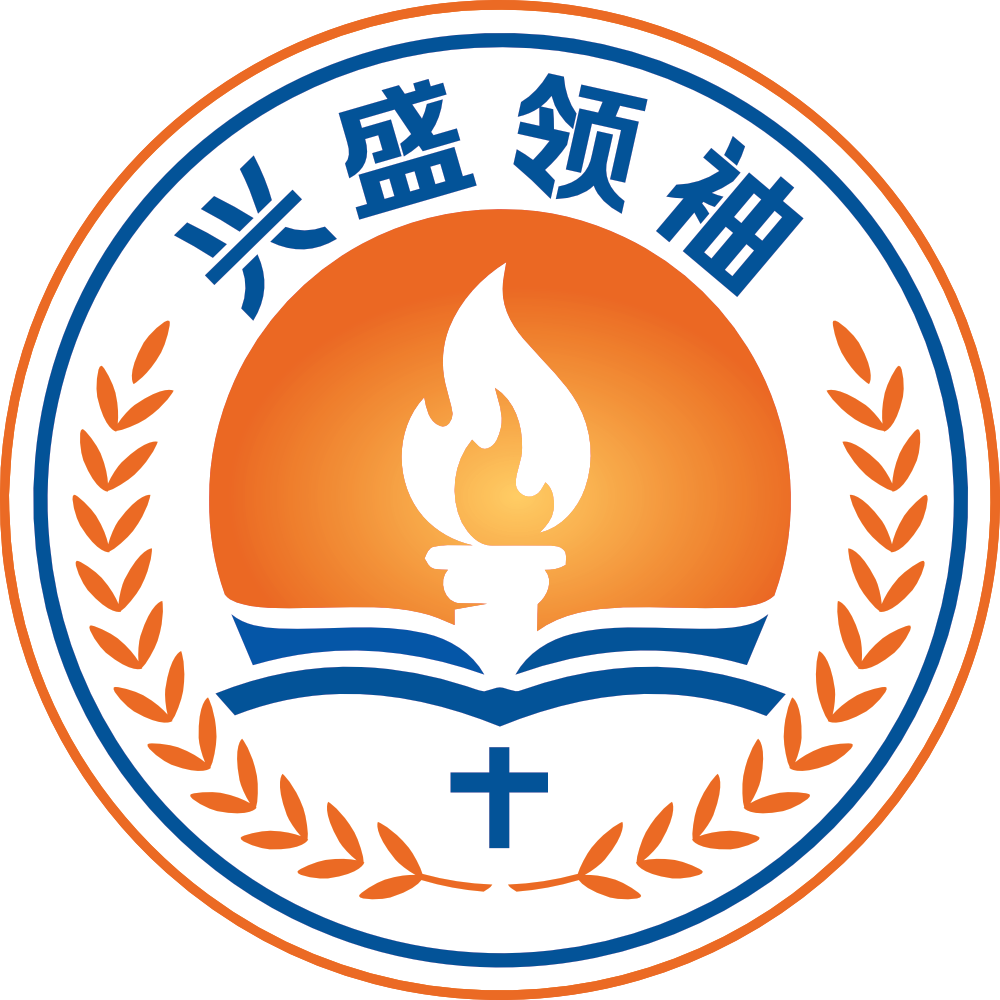 几天后宇宙边缘的光怎么能到达地球？
爱因斯坦的广义相对论已经提供了创造论宇宙学家来解决这个问题。当然，在创造的第四天，上帝可以超自然地做到这一点，也就是说，宇宙边缘的星光在24小时内抵达亚当的眼睛。然而，利用爱因斯坦方程提供的时间扩张，最遥远的星光可以在几天内到达亚当的眼睛。一个计算在不到十天的时间里, 宇宙边缘的光可以到达地球，因为在创世初期地球上的强烈的万有引力。引力减慢了时间。地球上的时钟由于万有引力而大大减慢。有关更详细的解释，请参阅我的书“挖掘五个自然主义的坟墓”，网址为http://ChristCenterGospel.org。向前滚动到首页末尾附近。
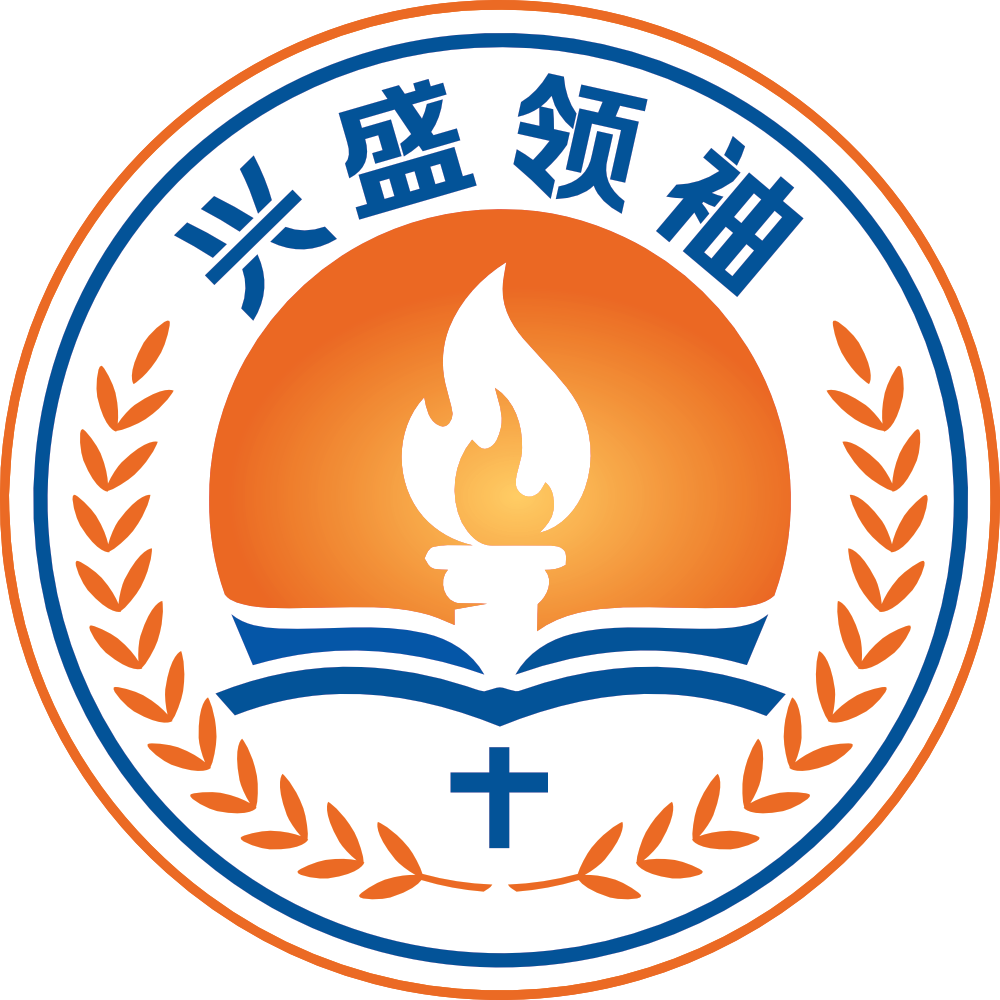 基督徒必须拒绝无神论的大爆炸
如果有一天科学家放弃大爆炸，这些妥协的基督徒会在哪里隐藏？“ 因 为 六 日 之 内 ， 耶 和 华 造 天 、 地 、 海 ， 和 其 中 的 万 物 ， 第 七 日 便 安 息 ， 所 以 耶 和 华 赐 福 与 安 息 日 ， 定 为 圣 日 。”出埃及记20:11愿上帝拥有一切荣耀！
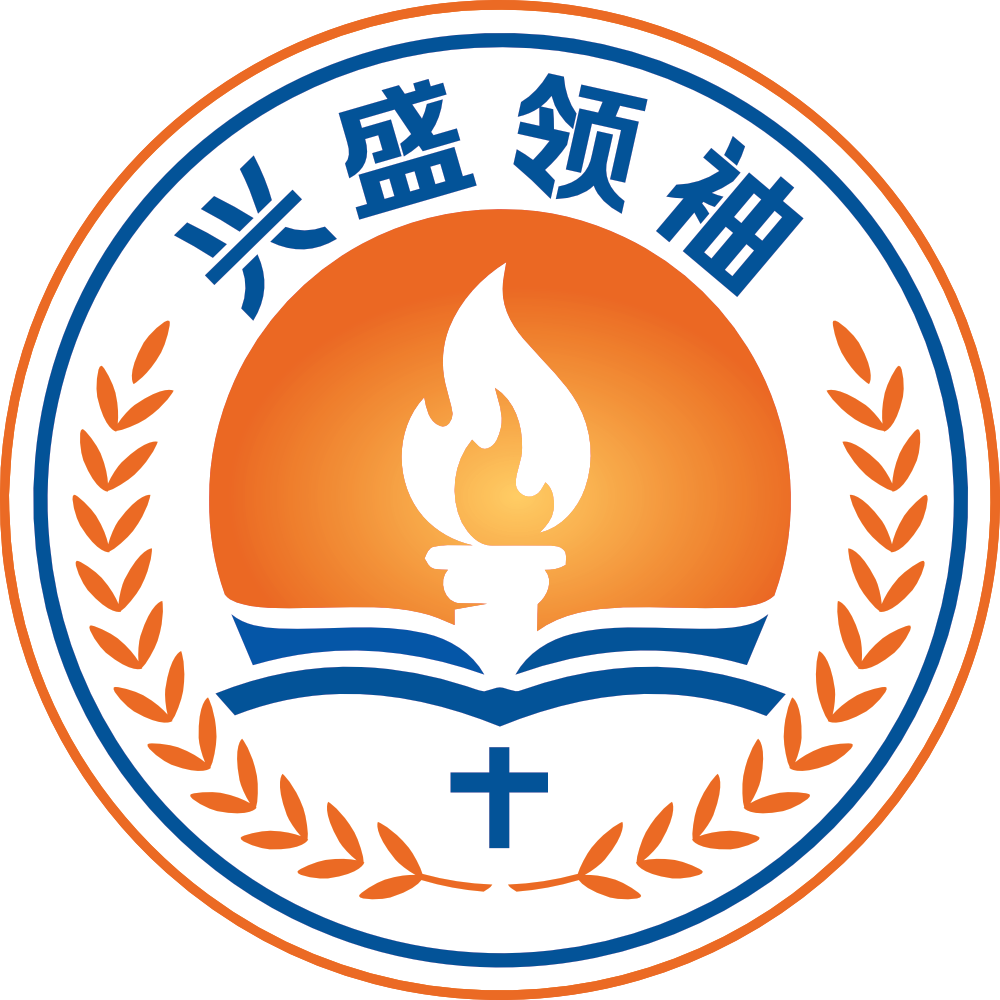 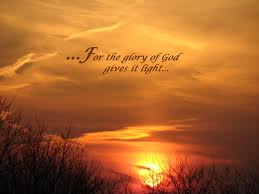 Gloria Deo 愿荣耀归上帝
9/6/2021
10
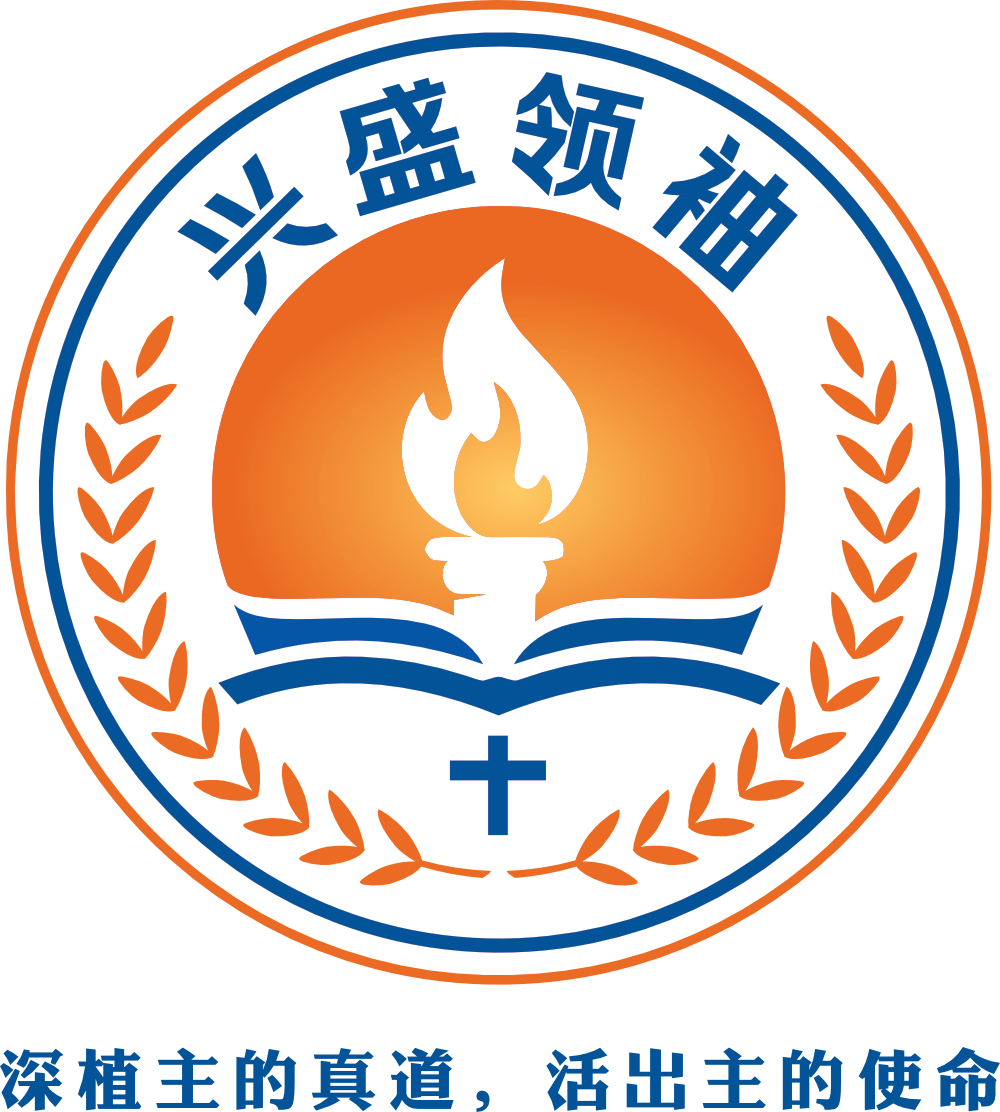